Providing Value Added Service
To Halal Certification
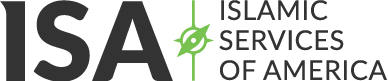 Your Guide to the Global Halal Market ™
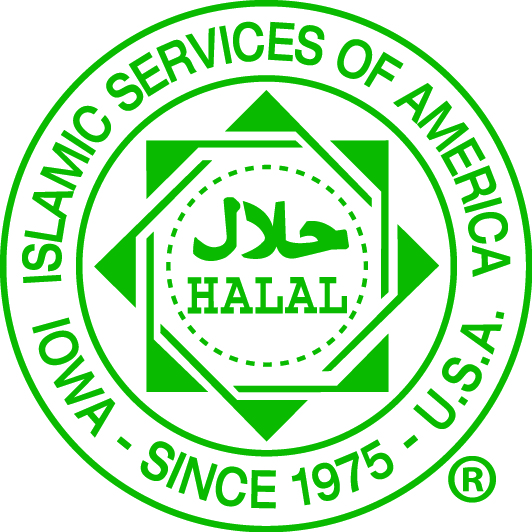 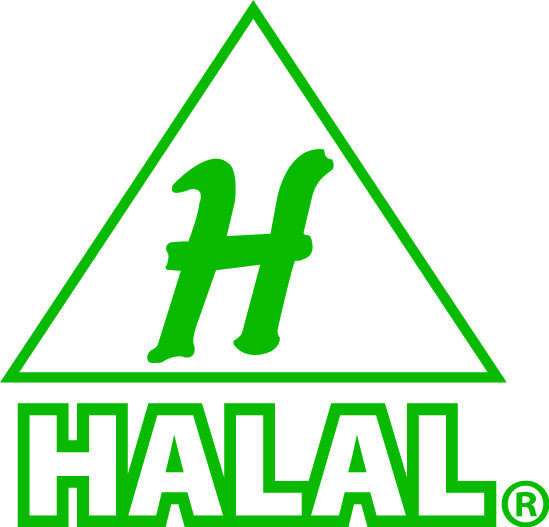 Timothy Abu Mounir Hyatt
Managing Director
thyatt@isahalal.com
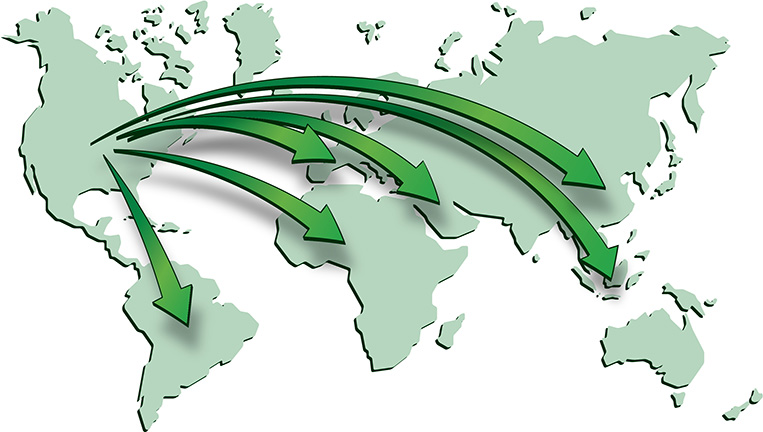 The Importance and Value of Halal Certification Continues to Grow in the USA and Globally
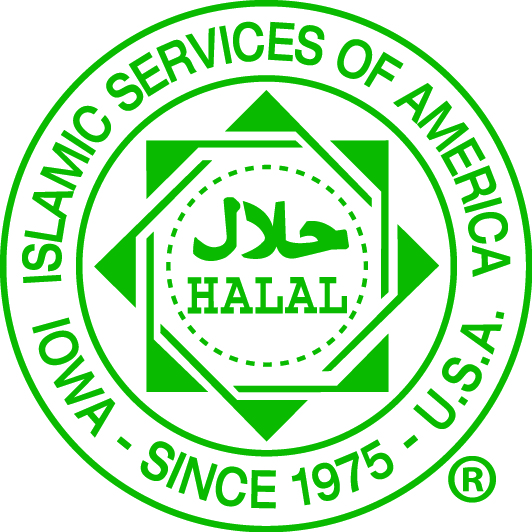 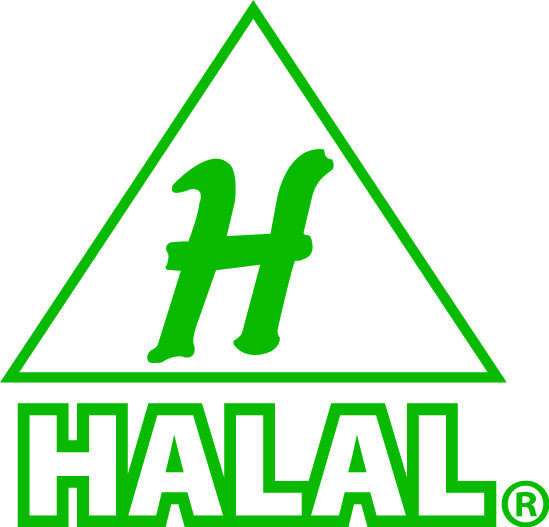 ©2020 Islamic Services of America (“ISA”); Confidential and Proprietary to ISA, not to be shared or disseminated without the prior written permission of ISA
2
How HCBs Educate Clients and Promote the Concept of Halal  to Reach Their Desire to Add Revenue and Growth
Introduce and define the concept of Halal from both religious and technical perspectives.
Explain how manufacturers, distributors and end users benefit from Halal certified products.
Discuss opportunities for Halal product sales beyond one’s own borders.
Meet Halal export certificate documentation needs.
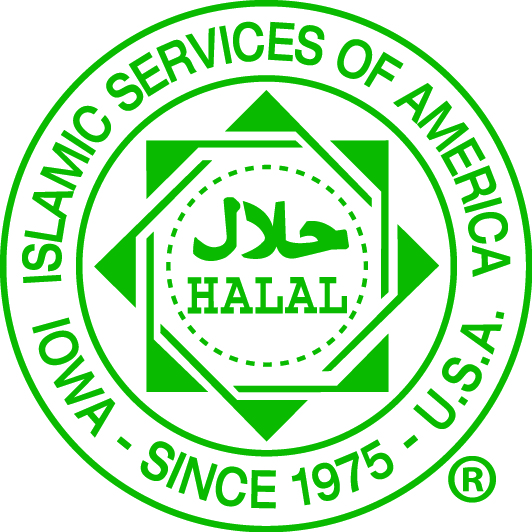 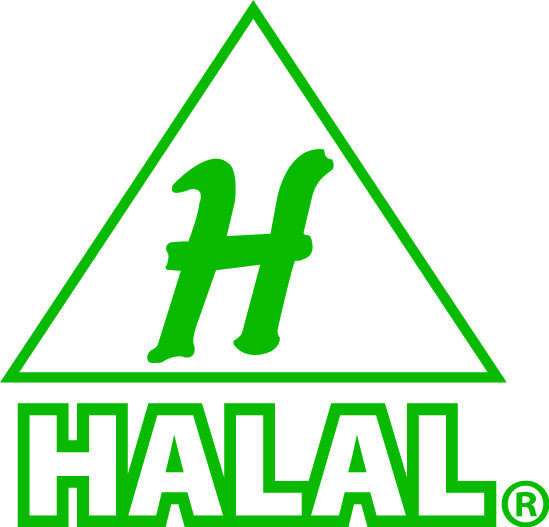 3
©2020 Islamic Services of America (“ISA”); Confidential and Proprietary to ISA, not to be shared or disseminated without the prior written permission of ISA
Demonstrate Halal Credentials, Accreditations and Affiliations
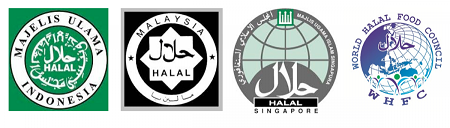 As a member of the World Halal Food Council (WHFC), ISA upholds international Halal assurance standards for all global markets and including the key SE Asia region: Malaysia (JAKIM), Indonesia (MUI), Singapore (MUIS) and The Philippines (IDCCP).

We have many respectful mutual recognition relationships with credible well established 
global Halal certifiers from Australia to Pakistan, and Brazil to the UK, South Africa to Vietnam and everywhere in between.
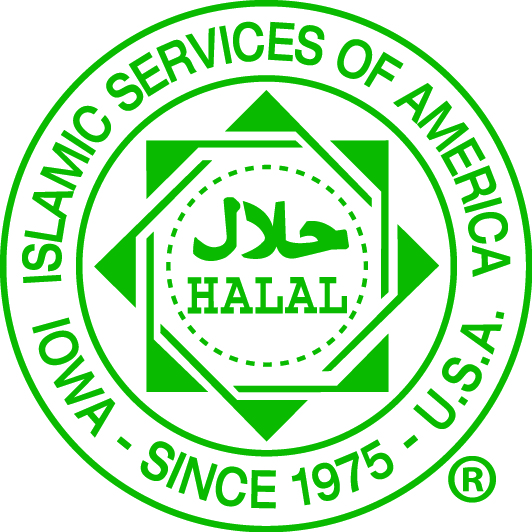 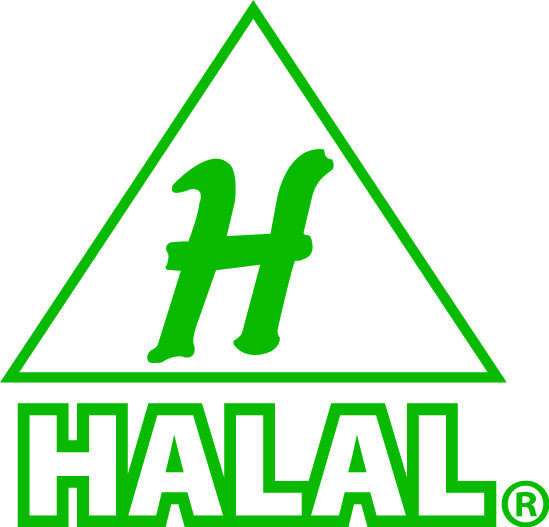 4
©2020 Islamic Services of America (“ISA”); Confidential and Proprietary to ISA, not to be shared or disseminated without the prior written permission of ISA
Is Halal Certification Just a Business?
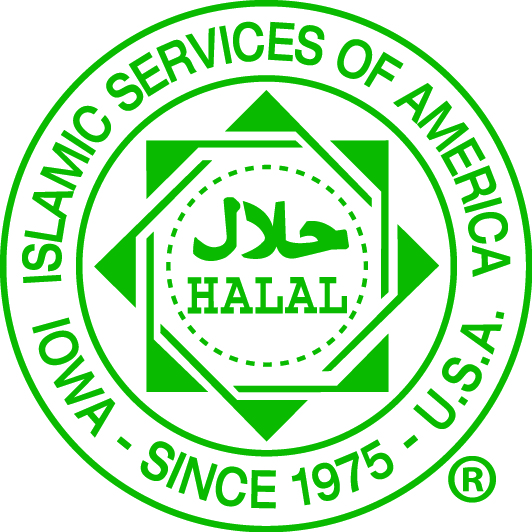 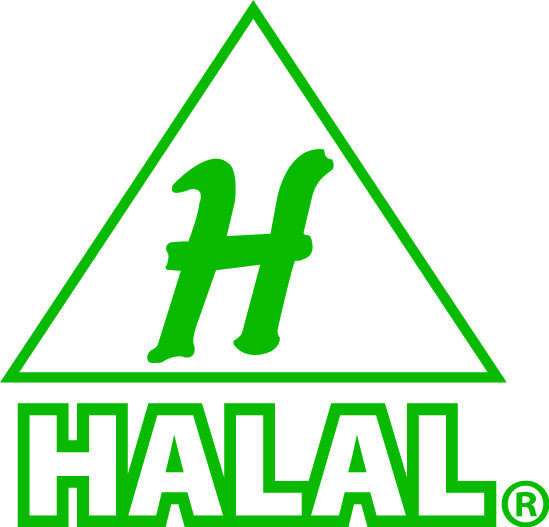 5
©2020 Islamic Services of America (“ISA”); Confidential and Proprietary to ISA, not to be shared or disseminated without the prior written permission of ISA
Is it a Religious Obligation?
6
2020 Islamic Services of America (ISA); Confidential and Proprietary to ISA.  Not to be shared or disseminated without the prior written approval of ISA.
Is it Both?
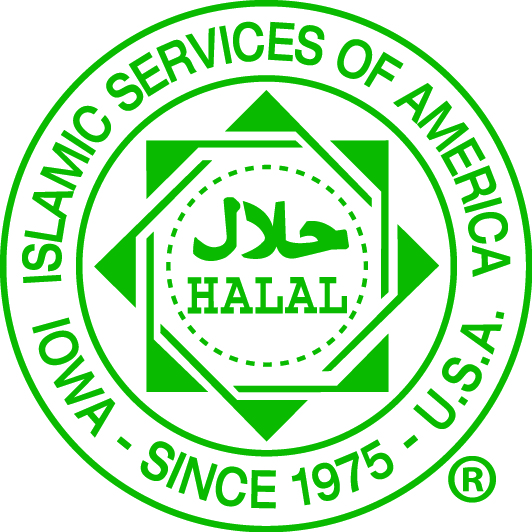 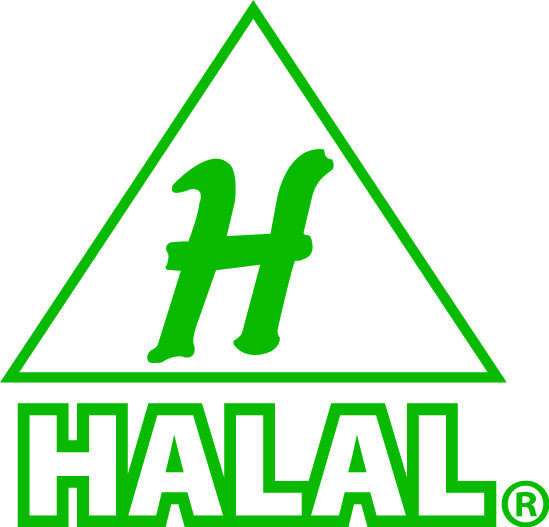 7
©2020 Islamic Services of America (“ISA”); Confidential and Proprietary to ISA, not to be shared or disseminated without the prior written permission of ISA
Is it Dawah?
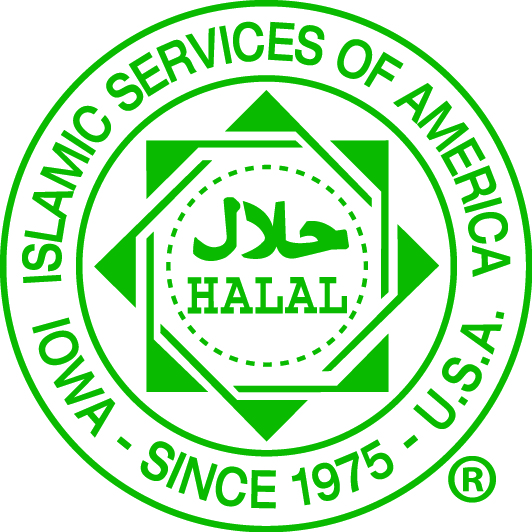 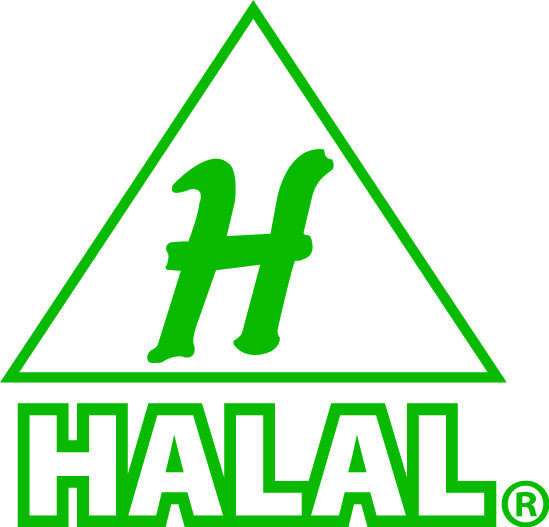 8
©2020 Islamic Services of America (“ISA”); Confidential and Proprietary to ISA, not to be shared or disseminated without the prior written permission of ISA
Halal Certification is All of These

A Religious Obligation
A Business
A Dawah Opportunity
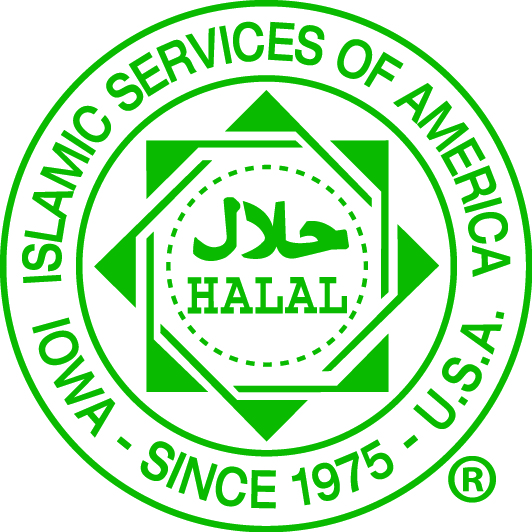 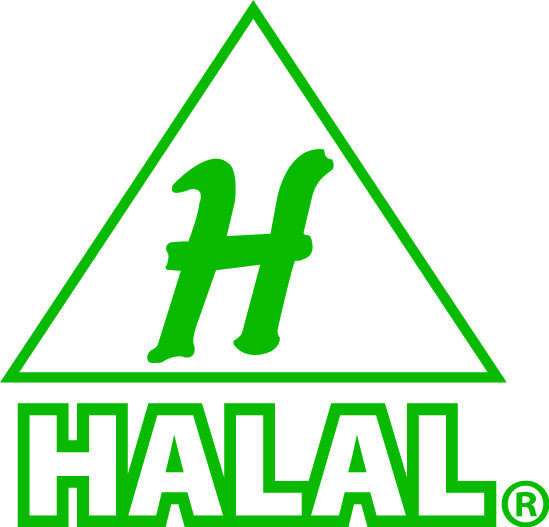 9
©2020 Islamic Services of America (“ISA”); Confidential and Proprietary to ISA, not to be shared or disseminated without the prior written permission of ISA
The Growth and Importance 
of Halal Certification Globally
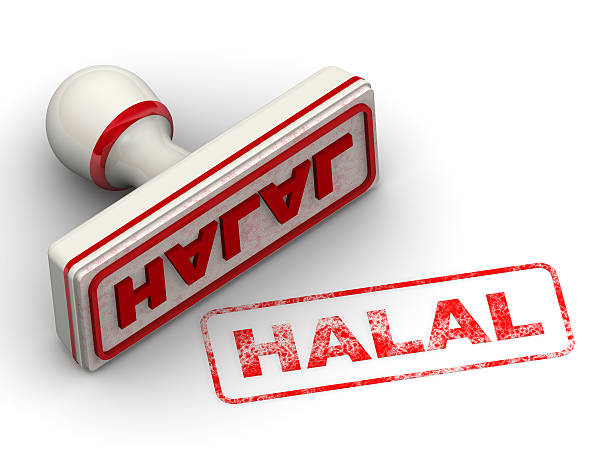 Why is Halal Important and to Whom?Why is it important for local and overseas markets?
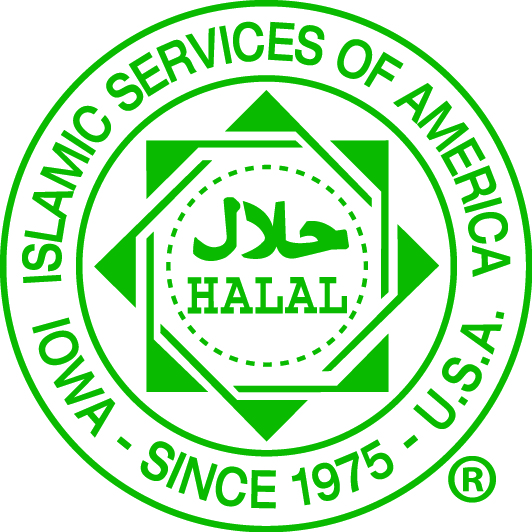 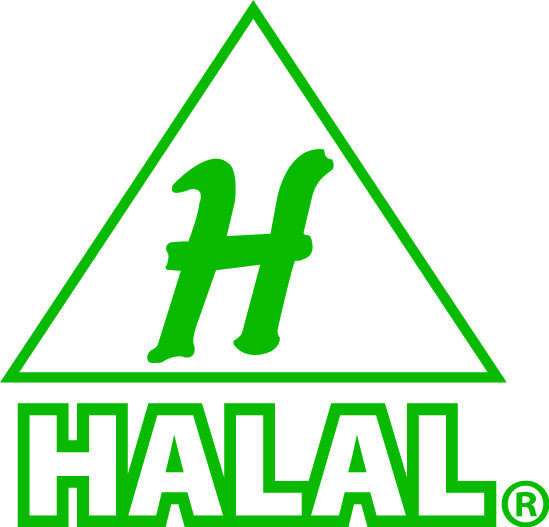 10
©2020 Islamic Services of America (“ISA”); Confidential and Proprietary to ISA, not to be shared or disseminated without the prior written permission of ISA
The Growth and Importance 
of Halal Certification Globally
It’s a way of life for Muslim 
Consumers
It’s an important marketability strategy for manufacturers and product brand owners
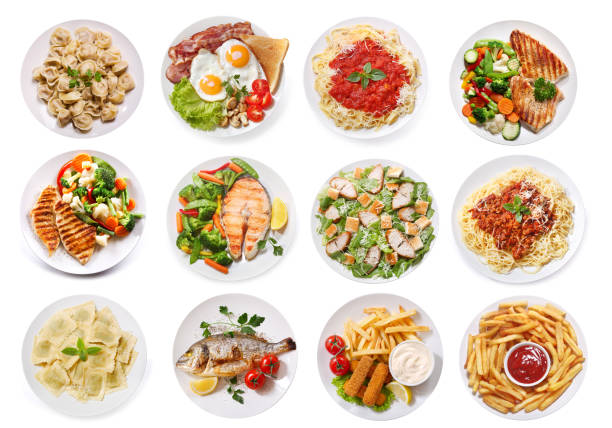 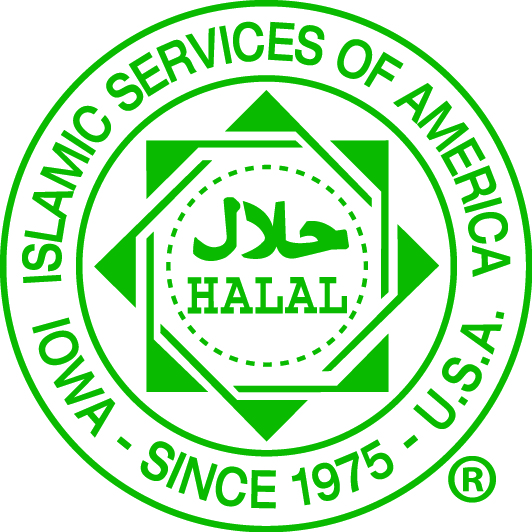 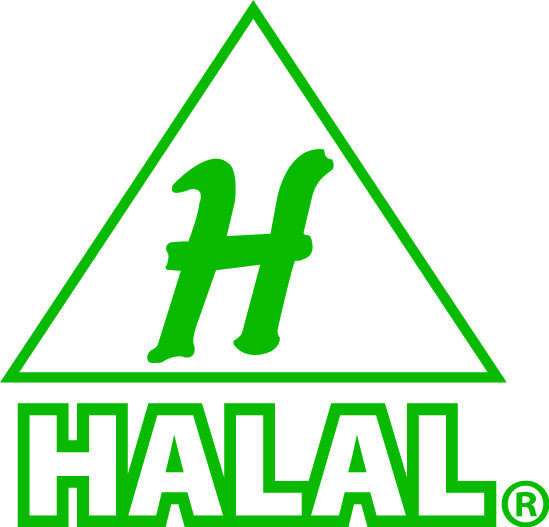 11
©2020 Islamic Services of America (“ISA”); Confidential and Proprietary to ISA, not to be shared or disseminated without the prior written permission of ISA
Why Do Product Manufacturers Need or Want Halal Certification?
Are they seeking Halal certification because their customers are asking for it or for their own purposes to add to their other certification credentials?

To understand the scope of a client’s needs, ask big picture questions, understand their role in the supply chain industry or how far they want their own proprietary product brands to reach.
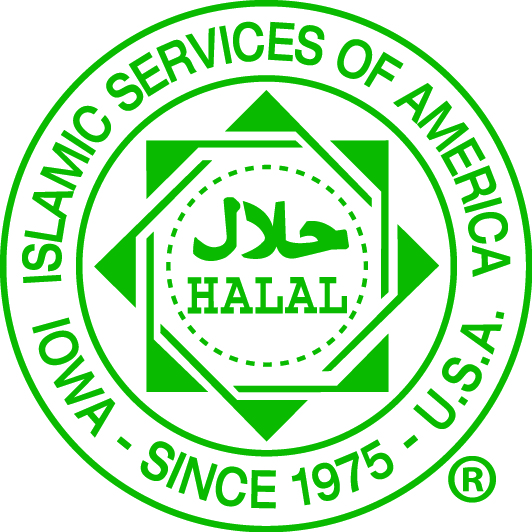 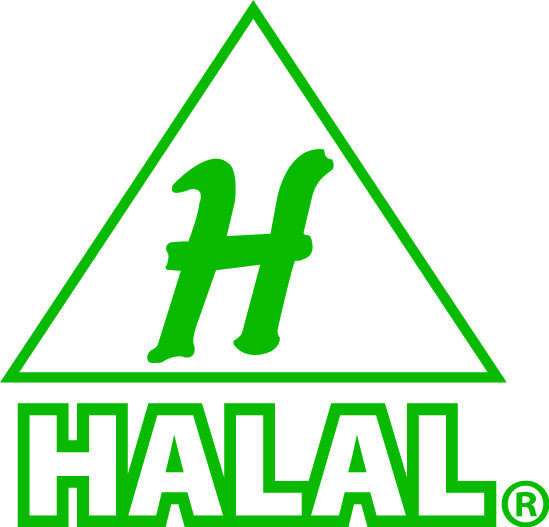 12
©2020 Islamic Services of America (“ISA”); Confidential and Proprietary to ISA, not to be shared or disseminated without the prior written permission of ISA
Why Do Product Manufacturers Need or Want Halal Certification?
Does the client’s entire organization from sales, marketing, operations, quality assurance, legal and regulatory understand the product selling points and the intended markets (buyers, further processors, importing countries, consumers, etc.)? 

Provide them with global statistics and insight into the minds of Muslim consumers worldwide.  Share our own cultural and ethnic experiences.
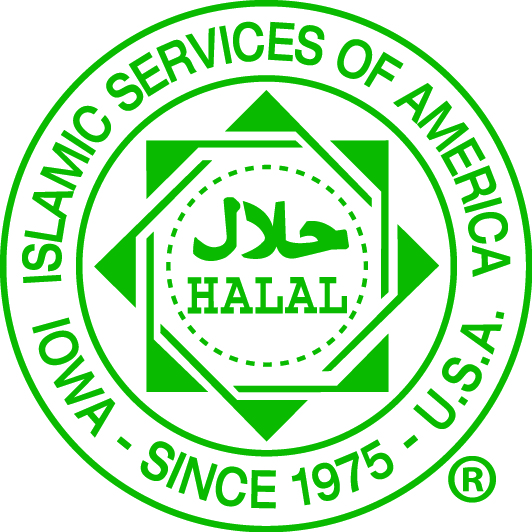 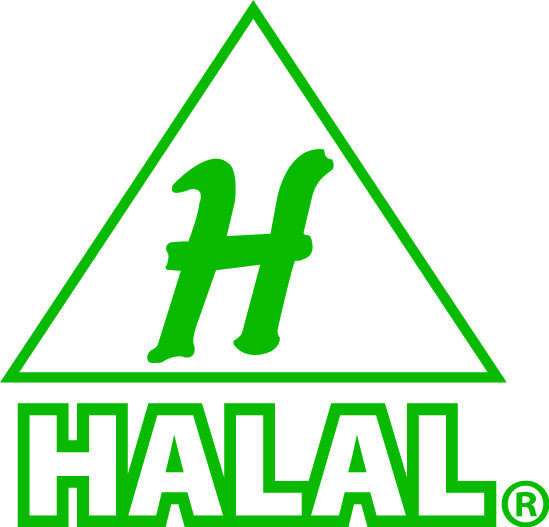 13
©2020 Islamic Services of America (“ISA”); Confidential and Proprietary to ISA, not to be shared or disseminated without the prior written permission of ISA
How do HCBs Educate Clients and Promote the Concept of Halal  to Reach Their Desire to Add Revenue and Growth
Introduce and define the concept of Halal from both religious and technical perspectives.
Explain how manufacturers, distributors and end users benefit from Halal certified products.
Discuss opportunities for Halal product sales beyond one’s own borders.
Discuss Halal export certificate documentation needs.
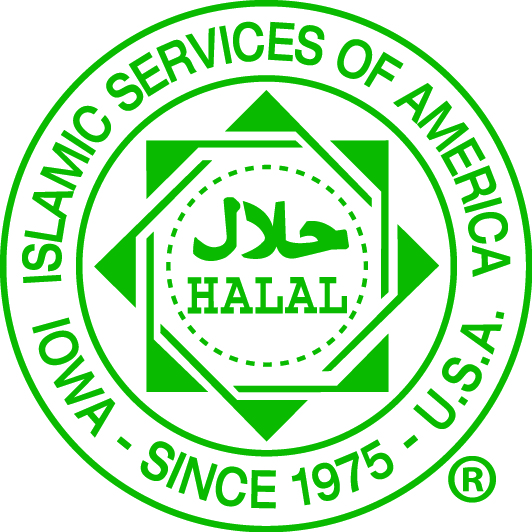 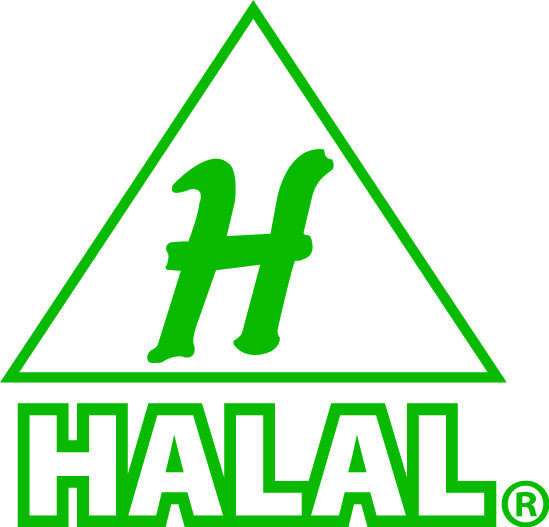 14
©2020 Islamic Services of America (“ISA”); Confidential and Proprietary to ISA, not to be shared or disseminated without the prior written permission of ISA
Convey the Religious Basis and Rationale of Halal Requirements
Halal integrity requires the same stringent steps and documentation trails as many other certification programs.  

However, Halal has a religious element that other certifications don’t include besides the Kosher industry.

Halal certifiers may provide religious origins and background principles of what Halal means.  This is where Dawah naturally becomes part of the process.
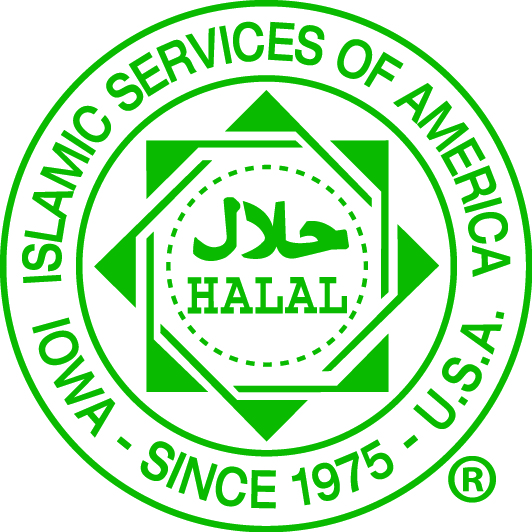 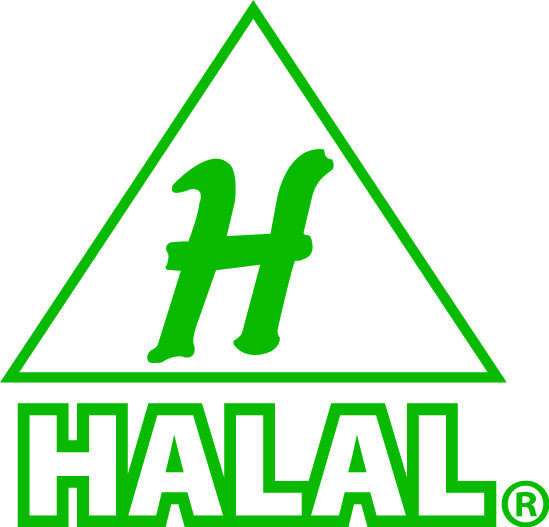 15
©2020 Islamic Services of America (“ISA”); Confidential and Proprietary to ISA, not to be shared or disseminated without the prior written permission of ISA
Convey the Religious Basis and Rationale of Halal Requirements
Conveying the basis of religious Halal requirements is especially important in Western cultures that are largely unfamiliar with Islam.  Most Westerners only know what hear and see in the news and social media.  Many have never met or had a simple conversation with Muslims.

Halal certification personnel understand this from direct experience.  Many of us have visited, studied, worked, lived or grown up in both Muslim majority and Muslim minority countries.  

We are the ambassadors of Halal!
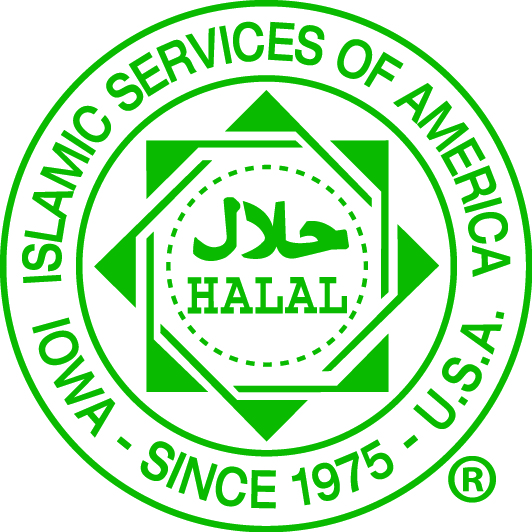 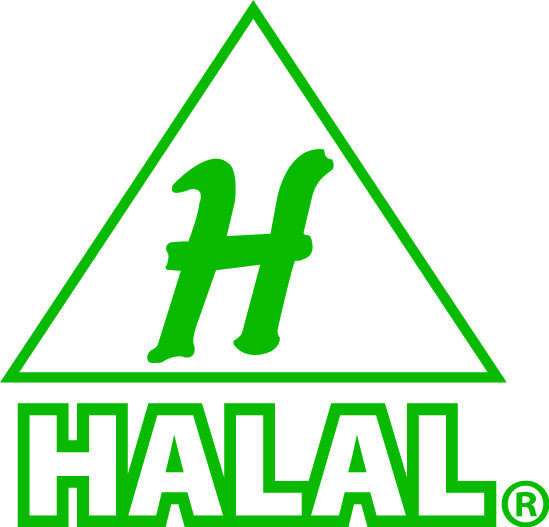 16
©2020 Islamic Services of America (“ISA”); Confidential and Proprietary to ISA, not to be shared or disseminated without the prior written permission of ISA
How Can an HCB Demonstrate and Provide Value Added Services?
Be well organized and staffed with polite, professional, proficient, attentive, responsive and knowledgeable personnel.

Clearly and succinctly explain technical Halal compliance and the requisite steps to receiving Halal certification.

Refer technical and religious based questions to the Halal QA team, Shariah team and management staff to clarify international Halal standards and religious concepts for greater comprehension.
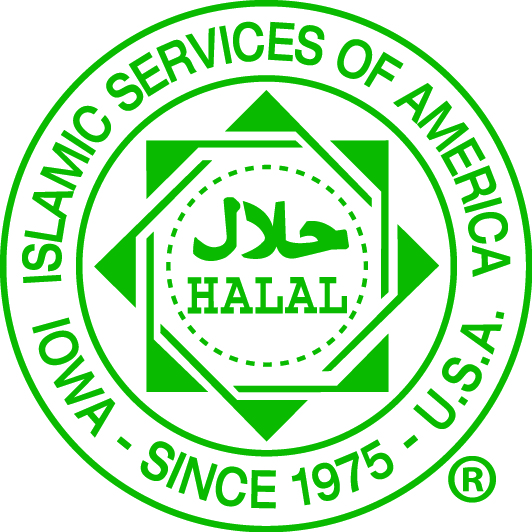 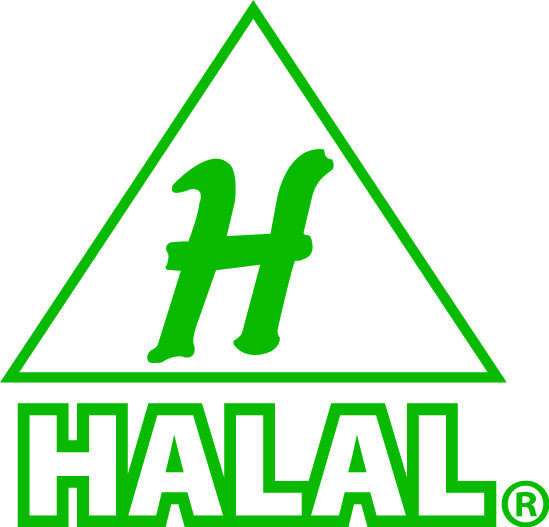 17
©2020 Islamic Services of America (“ISA”); Confidential and Proprietary to ISA, not to be shared or disseminated without the prior written permission of ISA
How Can an HCB Demonstrate and Provide Value Added Services?
Serve the customer in a timely manner to create and foster respect and a strong relationship with key customer contacts and at all levels of their organization.  Response turnaround time counts!

Explain Halal Compliance and Halal Assurance Systems and ensure they are in place during annual and interim facility and documentation audit reviews and through ongoing communication.
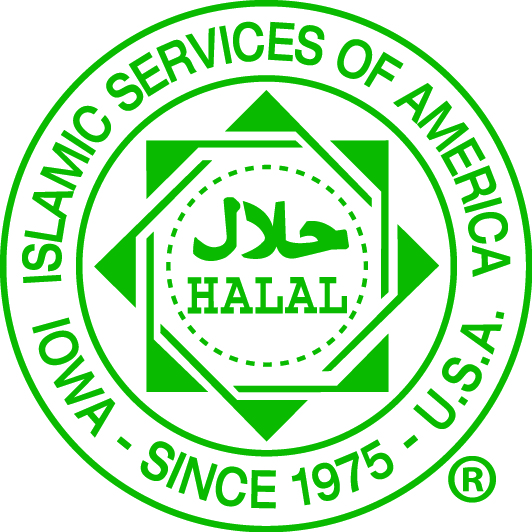 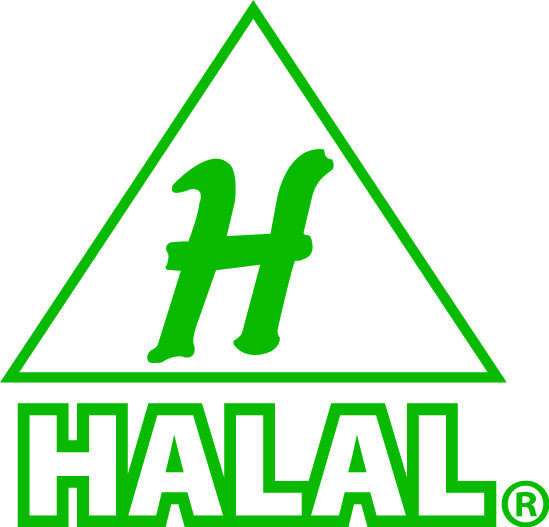 18
©2020 Islamic Services of America (“ISA”); Confidential and Proprietary to ISA, not to be shared or disseminated without the prior written permission of ISA
Anticipate and Answer 
the Unasked Questions
Follow up with written summaries and bullet point action items by email for documentation records on both sides and for future follow up.

Use topic headers to highlight discussion categories - bold, underline and number them for easy reading.

Add points not covered on the call for future consideration.
19
2020 Islamic Services of America (ISA); Confidential and Proprietary to ISA.  Not to be shared or disseminated without the prior written approval of ISA.
Anticipate and Answer 
the Unasked Questions
Follow up with written summaries and bullet point action items by email for documentation records on both sides and for future follow up.

Use topic headers to highlight discussion categories - bold, underline and number them for easy reading.

Add points not covered on the call for future consideration.
20
2020 Islamic Services of America (ISA); Confidential and Proprietary to ISA.  Not to be shared or disseminated without the prior written approval of ISA.
Provide Ongoing Support
Changes in the industry can happen quickly and often.

Leading Halal certifiers are at the head of the pack when manufacturing industry developments and innovation require new rulings.  

This information is shared with the client base through HCB website blogs and direct contact with key client contacts.
21
2020 Islamic Services of America (ISA); Confidential and Proprietary to ISA.  Not to be shared or disseminated without the prior written approval of ISA.
Provide Ongoing Support
Maintain a strong rapport with client personnel at all decision maker and hands on production levels.

Understand client products and global markets.  Speak to those unique factors when Halal industry changes come about.

Provide Halal orientation to new client staff contacts when they come on board
22
2020 Islamic Services of America (ISA); Confidential and Proprietary to ISA.  Not to be shared or disseminated without the prior written approval of ISA.
Halal Certificationas a Means of Dawah
So while we educate our customers, buyers, consumers and the general public, at the same time we also put our best face forward as Muslims.  As such, our positive and professional behaviors are appreciated and well noted.  

Is this not Dawah?
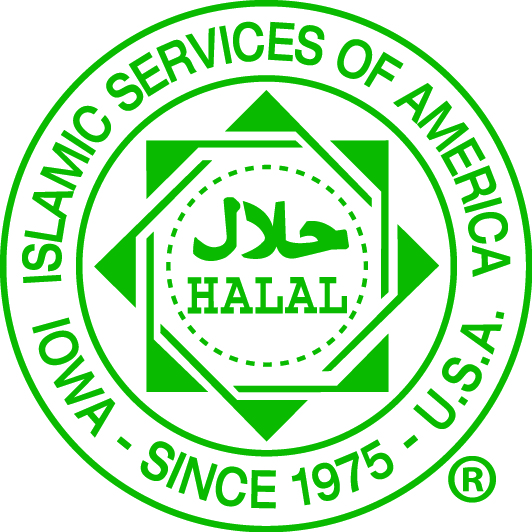 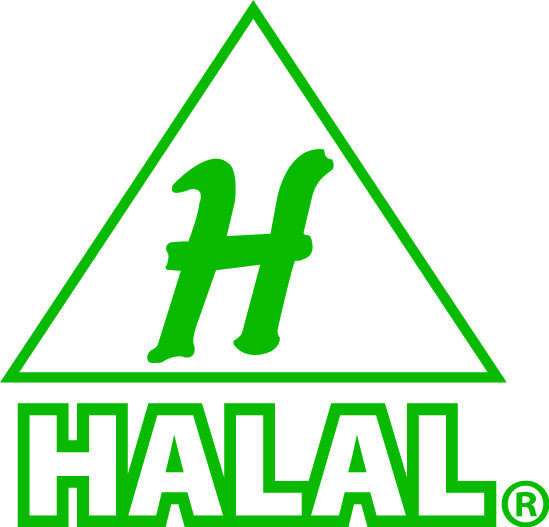 23
©2020 Islamic Services of America (“ISA”); Confidential and Proprietary to ISA, not to be shared or disseminated without the prior written permission of ISA
Halal Certificationas a Means of Dawah
We explain that the term Halal is a critical element of a Muslim’s life as prescribed in the Qur’an and Hadeeth.  Much of it is “Biblical” and what was taught, followed and practiced by the Ahl Kitab was according to Allah’s will.

Therefore what we follow is nothing new or novel.  We simply continue to follow what was prescribed and reinforced to us on a regular daily consistent basis.
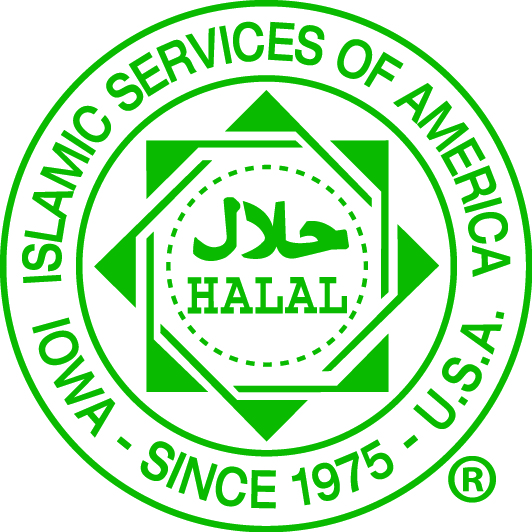 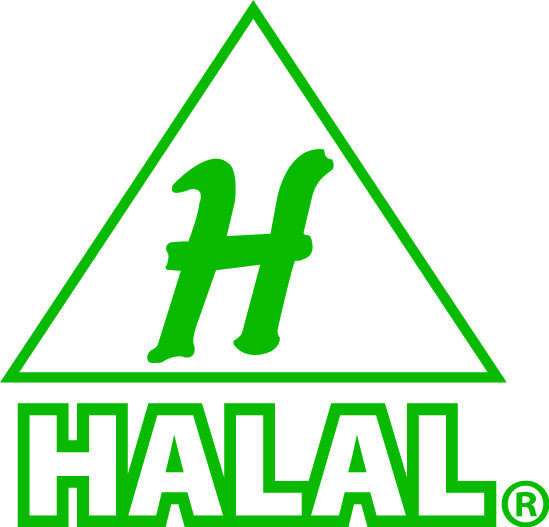 24
©2020 Islamic Services of America (“ISA”); Confidential and Proprietary to ISA, not to be shared or disseminated without the prior written permission of ISA
Halal Certificationas a Means of Dawah
The idea of behaving and consuming foods in a manner which is permissible is a sensible, logical and spiritual and practical way of life. 

Living a Halal lifestyle is healthy and safe for one’s own taqwa and self-preservation!

Bringing the “Islam” of Muslim staff to the forefront and giving an overview of Halal and Islam to those who have some or no understanding is an enormous act of Dawah.  It should be our personal vision, mission and commitment
25
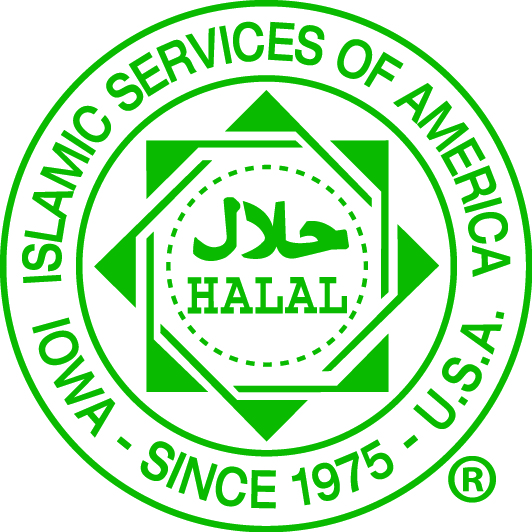 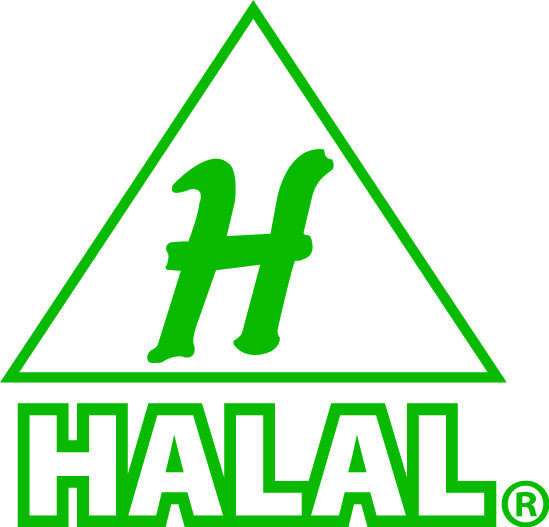 2020 Islamic Services of America (ISA); Confidential and Proprietary to ISA.  Not to be shared or disseminated without the prior written approval of ISA.
Halal Certificationas a Value Added Service
As a Muslim service industry serving manufacturers, product brand owners and Halal consumers it is our duty to be full-service providers.


It is our role to be professional.


It is our obligation to represent Islam in the positive manner that we know it to be.
26
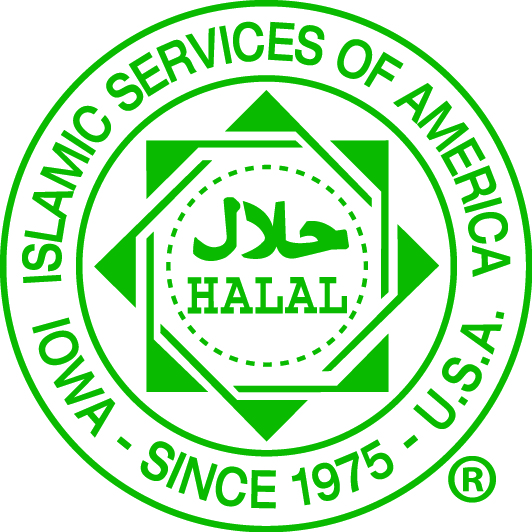 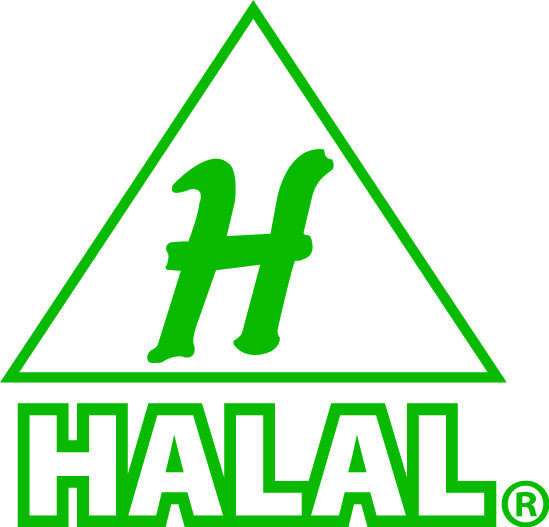 2020 Islamic Services of America (ISA); Confidential and Proprietary to ISA.  Not to be shared or disseminated without the prior written approval of ISA.
Halal Certificationas a Value Added Service
It is an expectation that we abide by Islamic principals for our clients and of course to our ummah.



Blending these best practices will leave others with the best impression of what value-added service is through respectful behaviors that create lasting relationships.
27
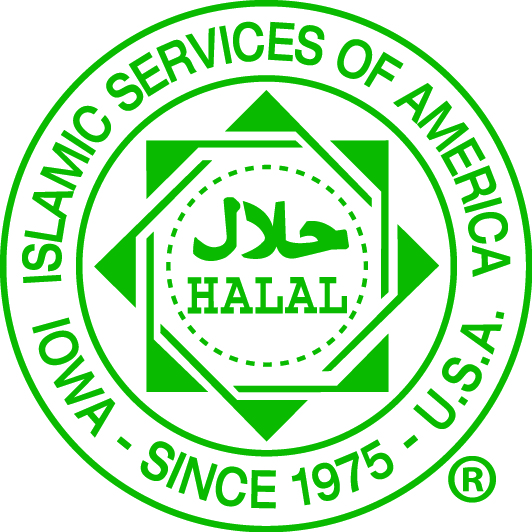 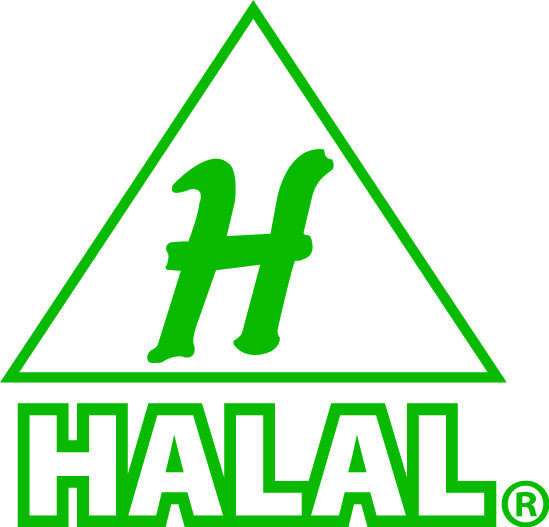 2020 Islamic Services of America (ISA); Confidential and Proprietary to ISA.  Not to be shared or disseminated without the prior written approval of ISA.
Halal is a Way of Life!
Halal certification is a measure of confidence for all consumers.  Certifiers are held to that purpose.



www.isahalal.com 
isa@isahalal.com 
Tel:  (319) 362-0480

ISA is Your Guide to the Global Halal Market
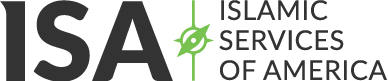 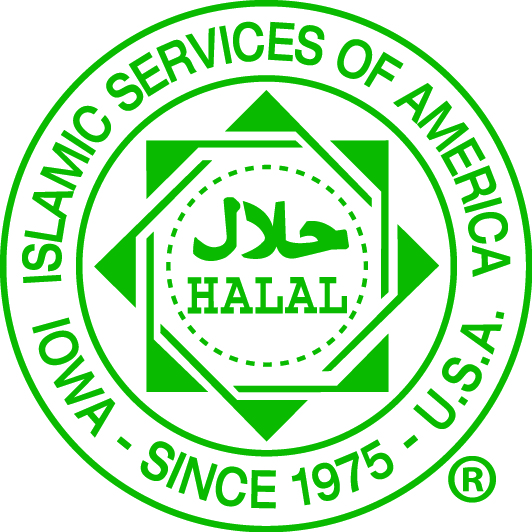 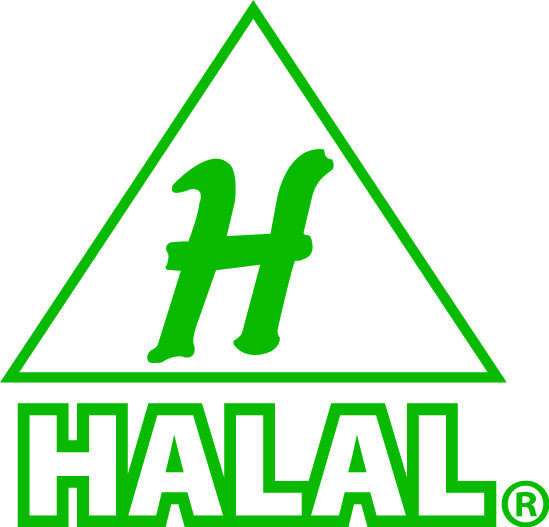 28
©2020 Islamic Services of America (“ISA”); Confidential and Proprietary to ISA, not to be shared or disseminated without the prior written permission of ISA